Computer Science:Concepts & ExplorationsDavid Reed, Creighton University
Course Overview
and
Final Exam Prep
Course overview
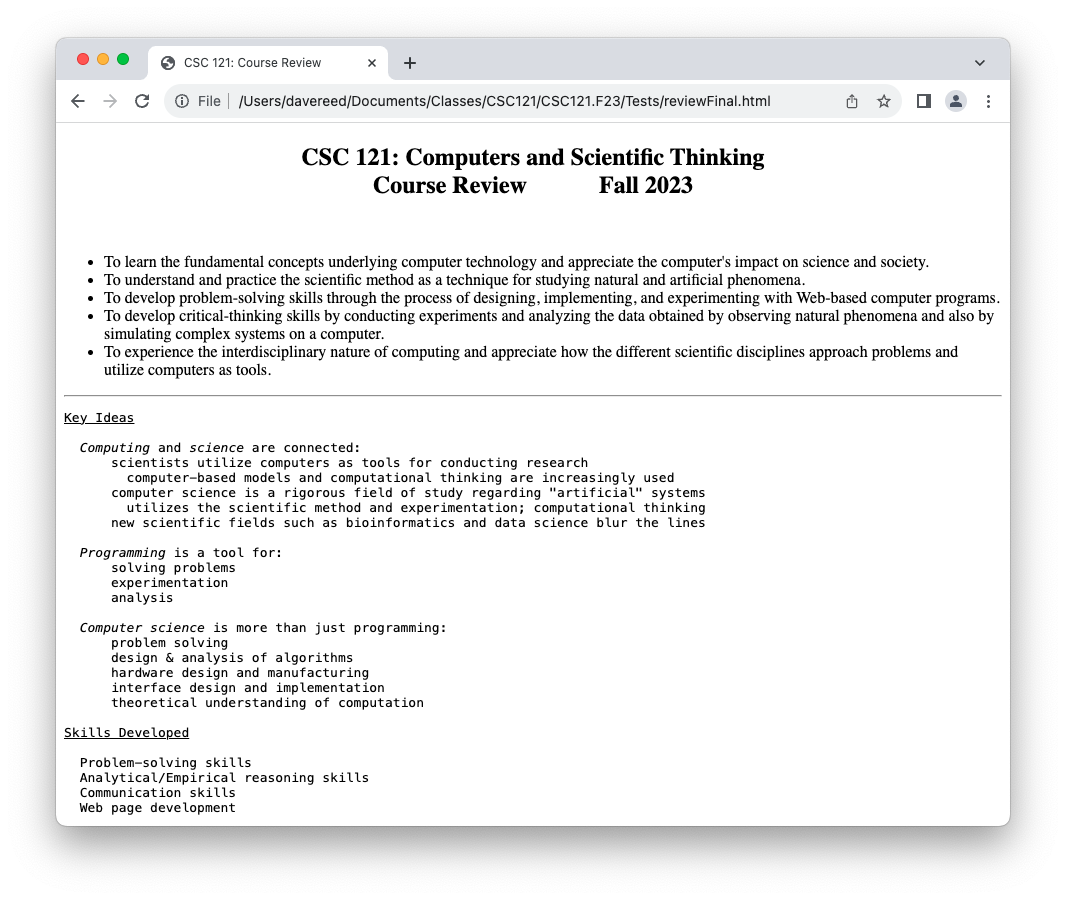 2
Course overview (cont.)
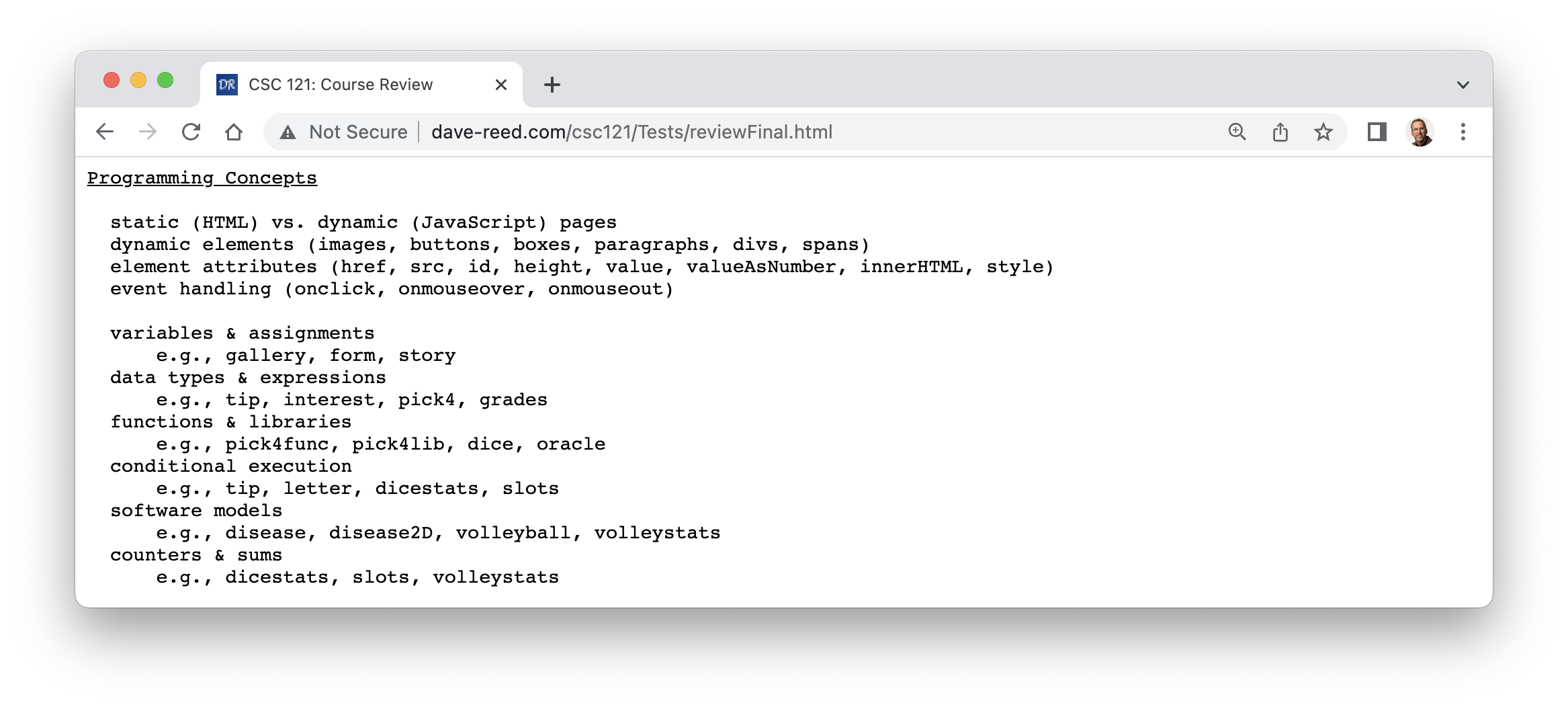 3
Course overview (cont.)
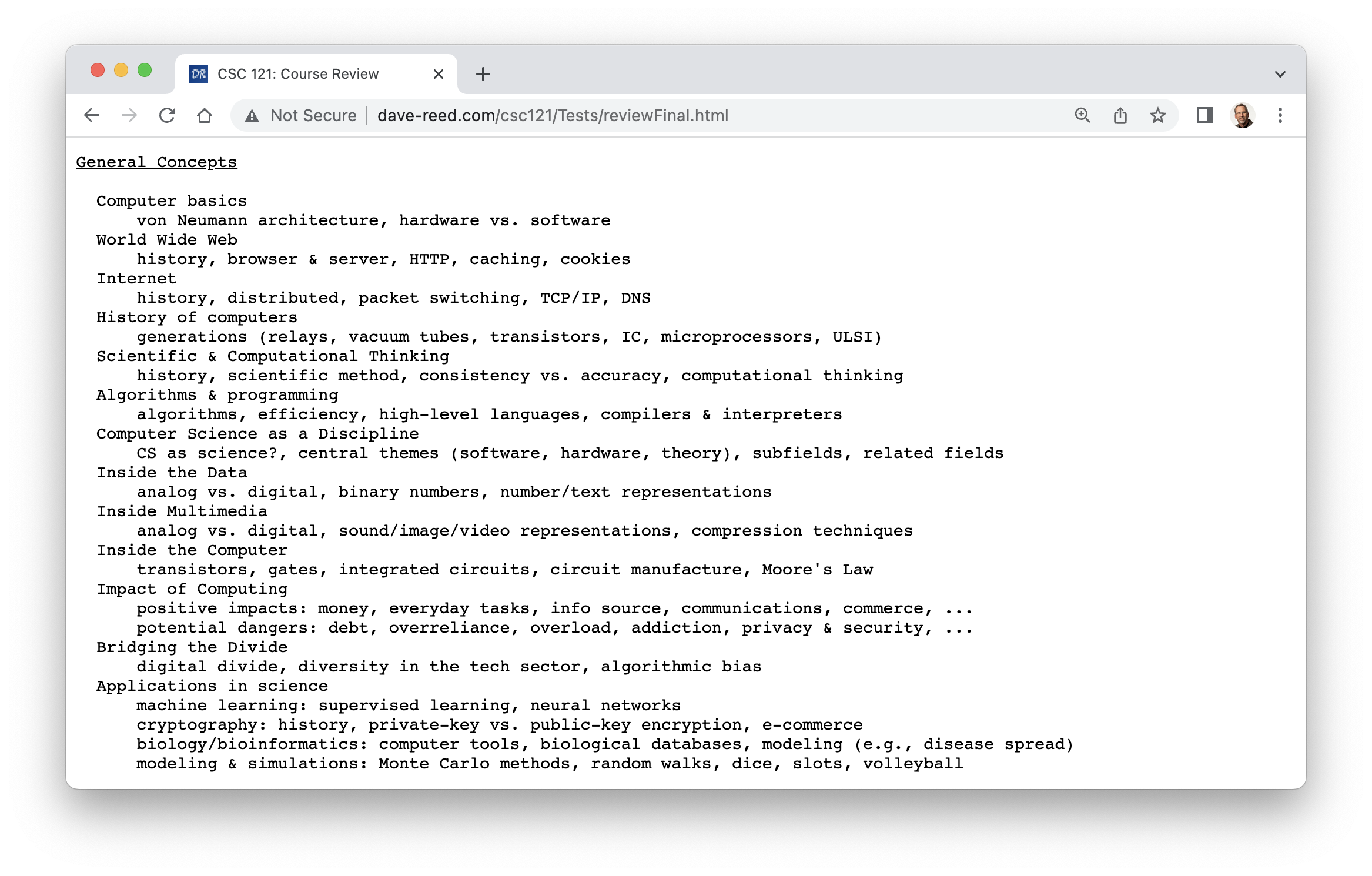 4
Final exam
the exam is Tuesday, May 5   (10:00-11:40)
similar format as Test1 & Test2, but longer
100 minutes 
will be administered via Blueline, requires Lockdown browser
bring a laptop, make sure Lockdown is installed and working
closed notes, closed book, closed neighbor, …
you MUST take it in-person in your assigned seat (Hixson-Lied 244)
unless you have arranged special accommodations ahead of time
practice questions available in Blueline
similar types of questions as Test1 & Test2
factual knowledge: true/false or multiple choice
conceptual understanding: short answer
synthesis & application: describe/modify HTML and/or JavaScript

there will be 4 extra points on the test
5
Final exam
the exam is cumulative, but will emphasize material since Test2
C8 (Inside the Data): analog vs. digital, binary numbers, number/text repr.
C9 (Inside Multimedia): sound/image/video repr., lossy vs. lossless compression
C10 (Inside the Computer): transistors, gates, circuits, Moore's Law
C11 (Impact on Society): positives & negatives (e.g. digital cash/identity theft)
C12 (Bridging the Divide): Digital Divide, tech inequities, algorithmic bias

X7 (Conditional Execution): if-else statement, counters/sums
X9 (Software Models): advantages & disadvantages of modeling

Lab 3 (Dino DNA): computers in biology, online databases
Lab 4 (Random Walks): turtle graphics, simulations, scientific method
6
Factual knowledge: T/F
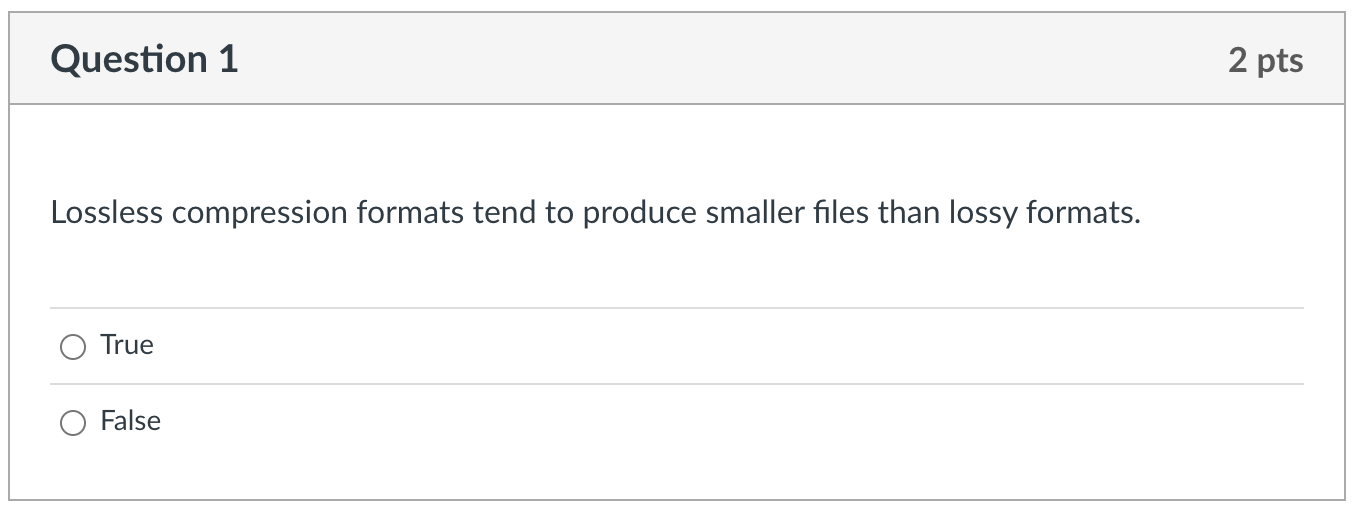 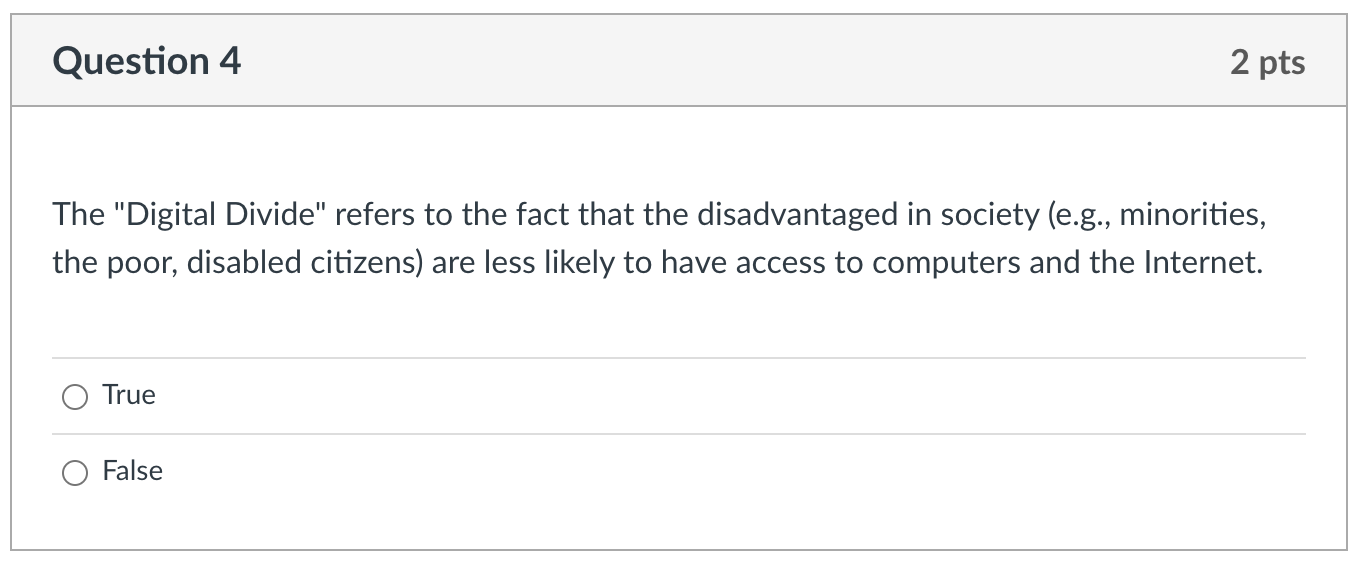 7
Factual knowledge: MC
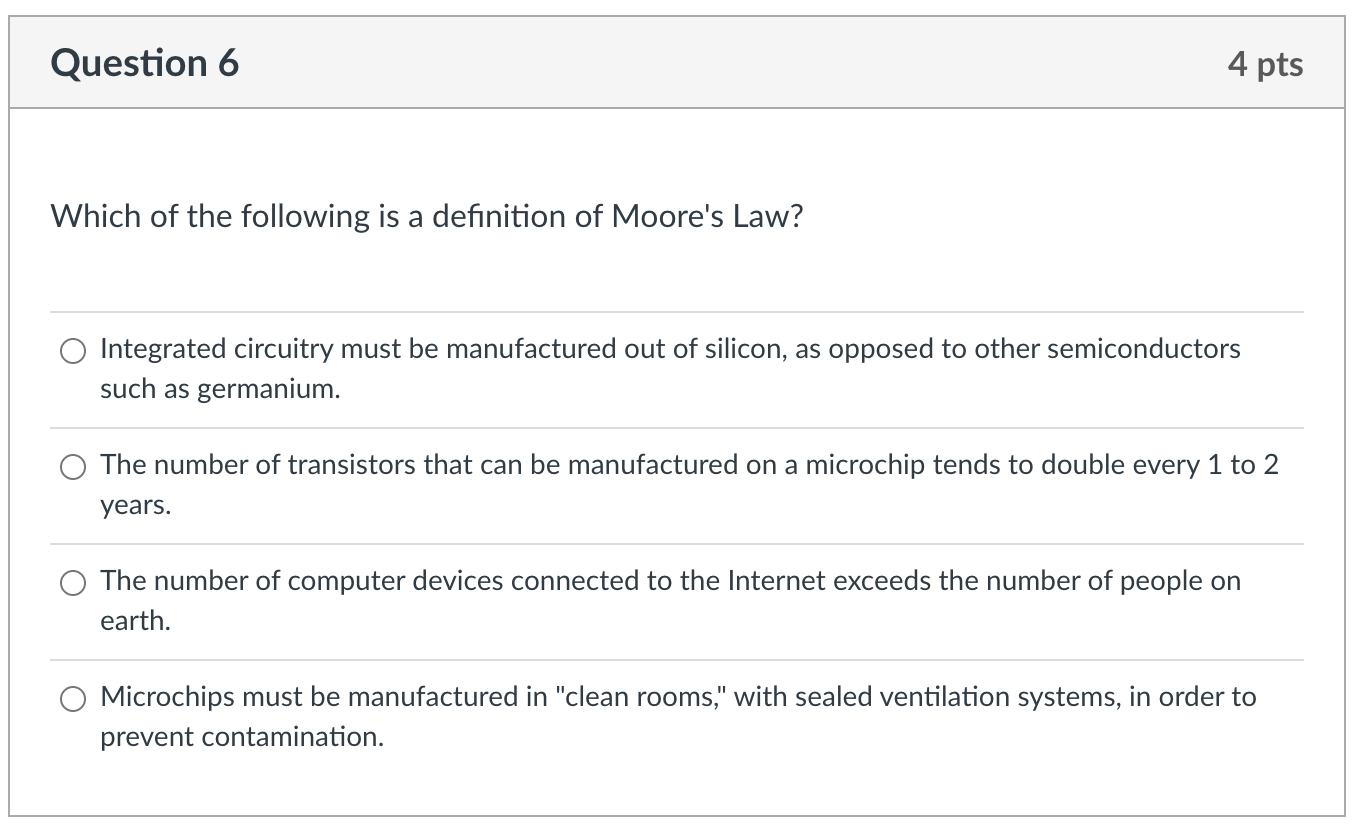 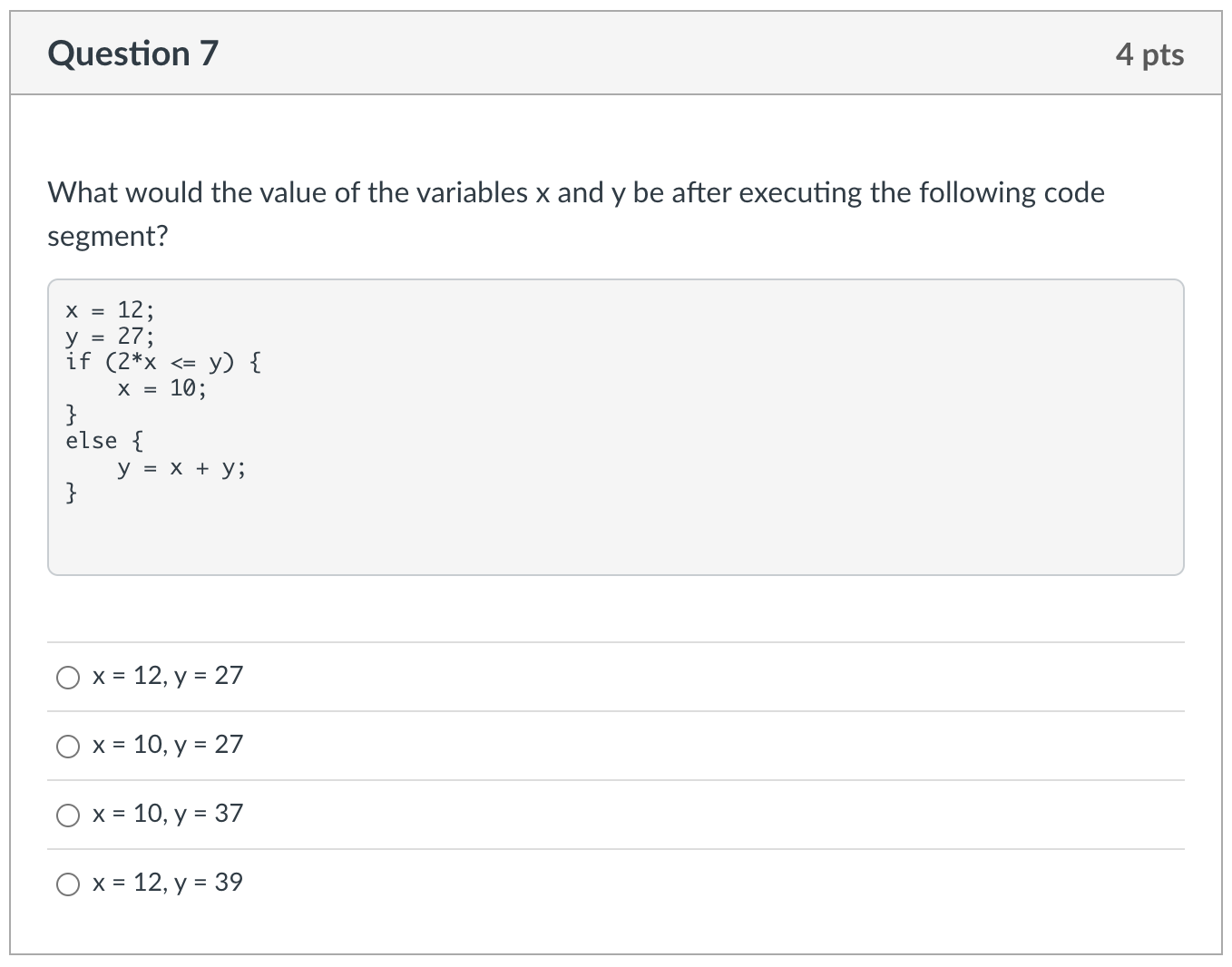 8
Conceptual Understanding: SA
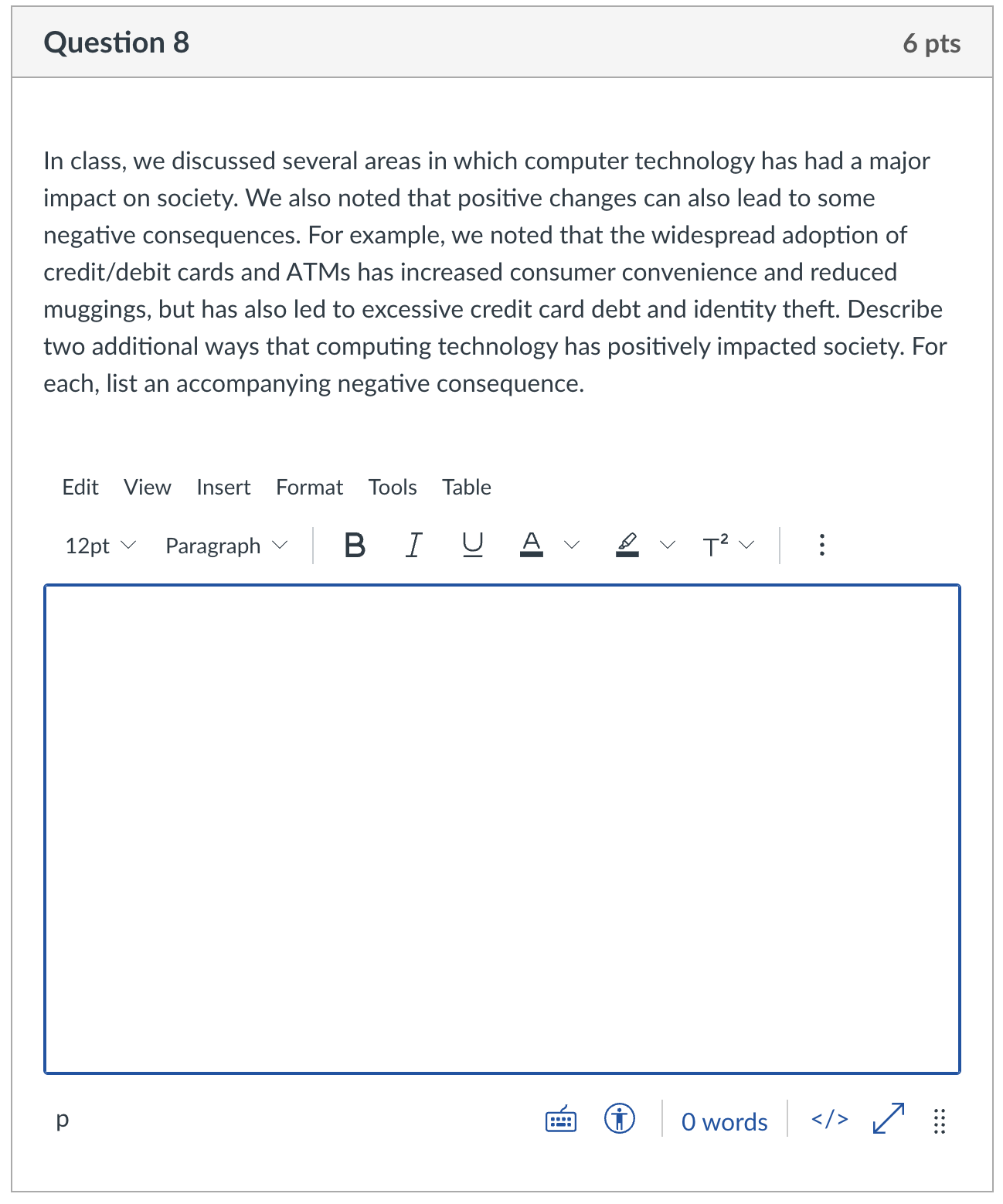 remember: there is lots of partial credit available
describe 1st positive impact
describe accompanying neg.
describe 2nd positive impact
describe accompanying neg.

give complete answers, but don't brain dump!
9
Synthesis/Application:
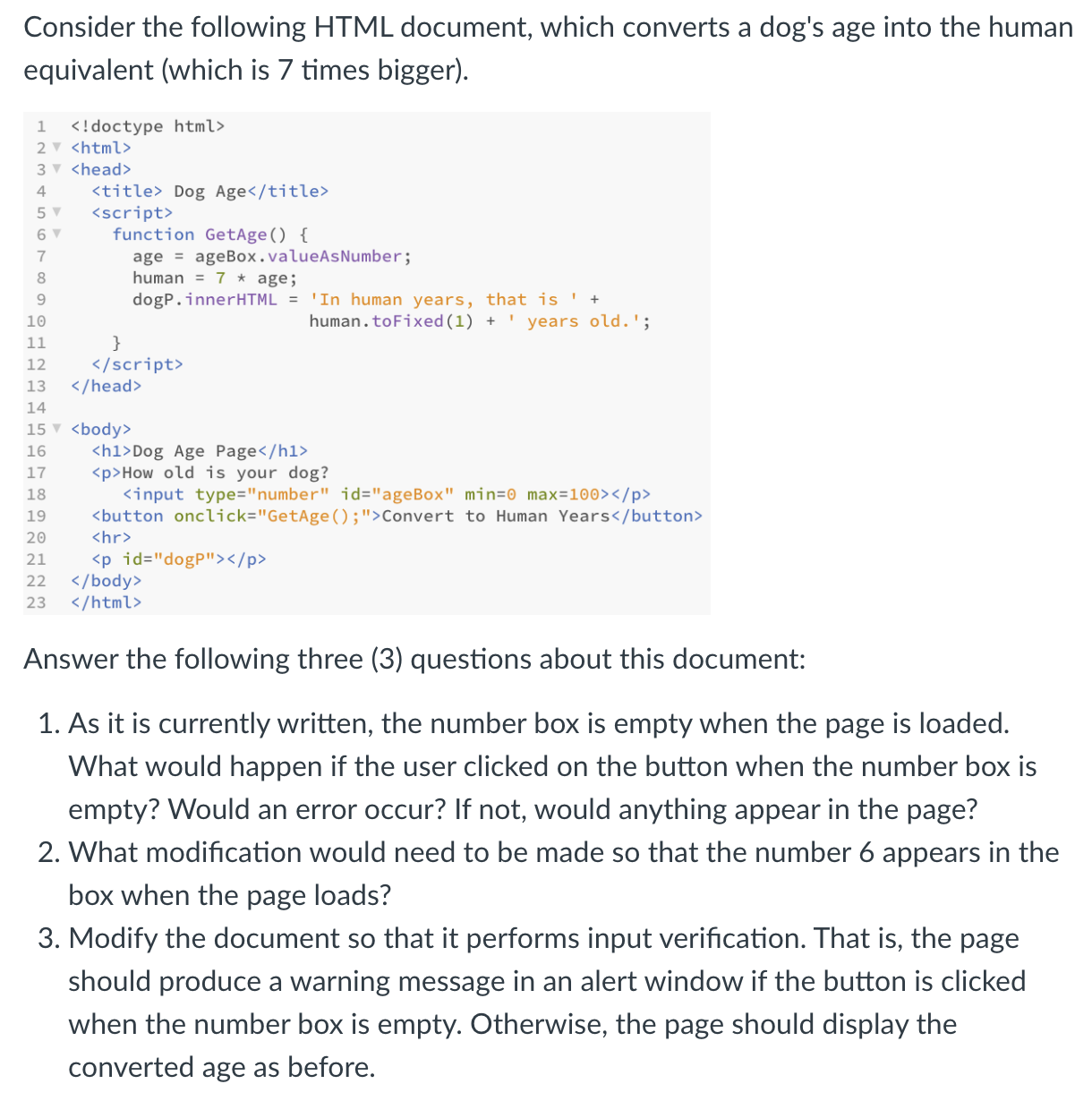 will emphasize new material/skills
but build on earlier materials/skills 

multi-part questions:
describe page
explain behavior
add features

MAXIMIZE PARTIAL CREDIT!
10
Advice
Review Sheets (linked from online syllabus)
final exam review gives more conceptual overview of the class

preparation priorities
reflect on earlier test performances
did your previous study strategy work well?
did you do better/worse on one type of question?

review both Concepts & Explorations chapters
PowerPoints highlight main ideas & examples
reread chapters as needed for details
summaries at end of chapters are also useful for review
questions from end of chapters are fair game

know difference between HTML and JavaScript
if controlling the look of the page, then HTML
if controlling the behavior of the page, then JavaScript
11
Advice
review projects & labs - familiarize with recurring patterns
e.g., page the computes 
number boxes for input, button, p/div for output
function called to access boxes, do calculation, display result

e.g., page with random image
image, button, p/div for caption
load random.js library using script element w/ src attribute
function called to select random value (using RandomInt or RandomOneOf), change image by assigning src attribute, change caption by assigning innerHTML attribute

e.g., input verification
text or number boxes, button
if statements checks box contents: if empty, alert warning; else, proceed

e.g., counter in page
span that initially contains 0
access span, convert to Number, add 1, reassign to span
12